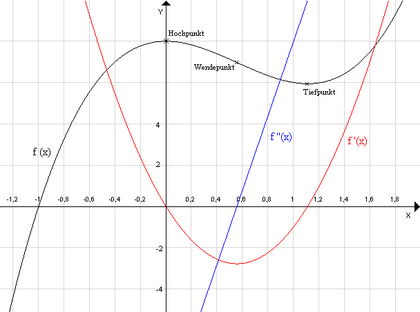 Kurvendiskussion
Begriffe
Ableitungen
Rechnen mit Excel
Begriffe
Nullstelle = Schnittpunkt mit der x-Achse

Extremstelle = Höchste oder tiefste Stelle
Maximum -> wenn 2. Ableitung negativ
Minimum -> wenn 2. Ableitung positiv

Wendepunkt = Größte/kleinste Steigung/Gefälle, danach nimmt die Kurve wieder ab/zu

Sattelpunkt = Wendepunkt mit waagrechter Tangente
Diagramm
Ableitungen
y = x3 + x2 + x

1. Ableitung -> y‘ = 3x2 + 2x1 + 1x0 = 3x2 + 2x1 + 1

 2. Ableitung -> y‘‘ = 6x1 + 2x0 = 6x + 2
y = a*xn
y‘  = a*n*xn-1
Bei der Ableitung wird die Hochzahl heruntergesetzt und multipliziert! 
Da x0 gleich 1 ist, fällt die letzte Position weg (1*1 = 1 und 2*1=2).
Rechnen mit Excel
1. Ableitung y‘
Für x nimmt man Werte, die man grafisch gut darstellen kann
Funktion y
2. Ableitung y‘‘
Sattelpunkt (0/0), da 2. Ableitung 0
Wendepunkt (1/1)
Minimum
(1,5/-1,6875), da 2. Ableitung positiv
Nullstellen
(0/0) und (2/0)
Nur die ersten beiden Spalten (x/y) enthalten die Koordinaten der Funktion y. In der dritten kann man erkennen, ob ein Extremwert vorliegt (y‘=0), in der vierten (y‘‘), um welchen Extremwert es sich handelt.
Wie rechnet man mit Excel?
1. Ableitung y‘
Man setzt im Solver die einzelnen Bedingungen ein:
Funktion y
2. Ableitung y‘‘
Sattelpunkt
y‘ = 0
Wendepunkt y‘‘= 0
Minimum
y‘ = 0
Nullstellen
y = 0
Wie installiert man den Solver?
1.
Ist ein Add In zum Lösen  einer Gleichung
Muss im Excel eingestellt werden
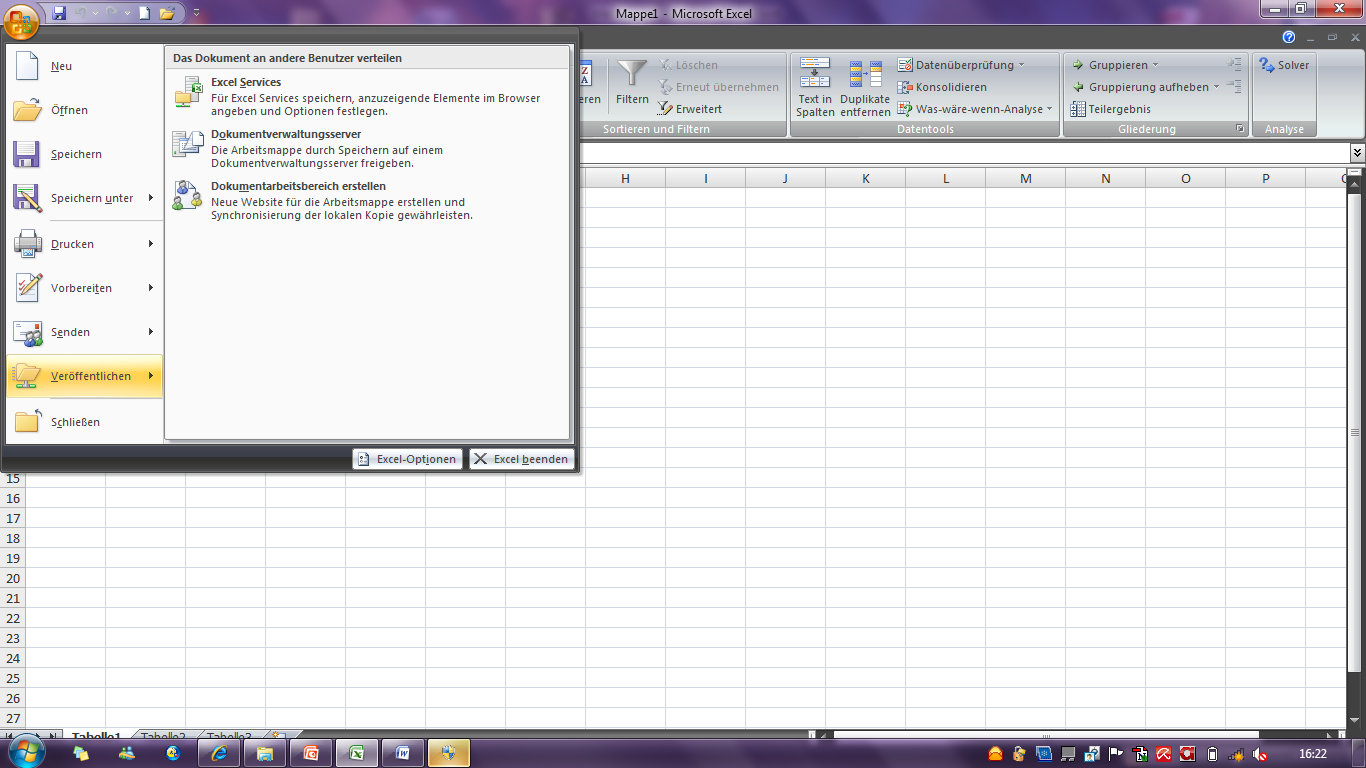 2.
6.
5.
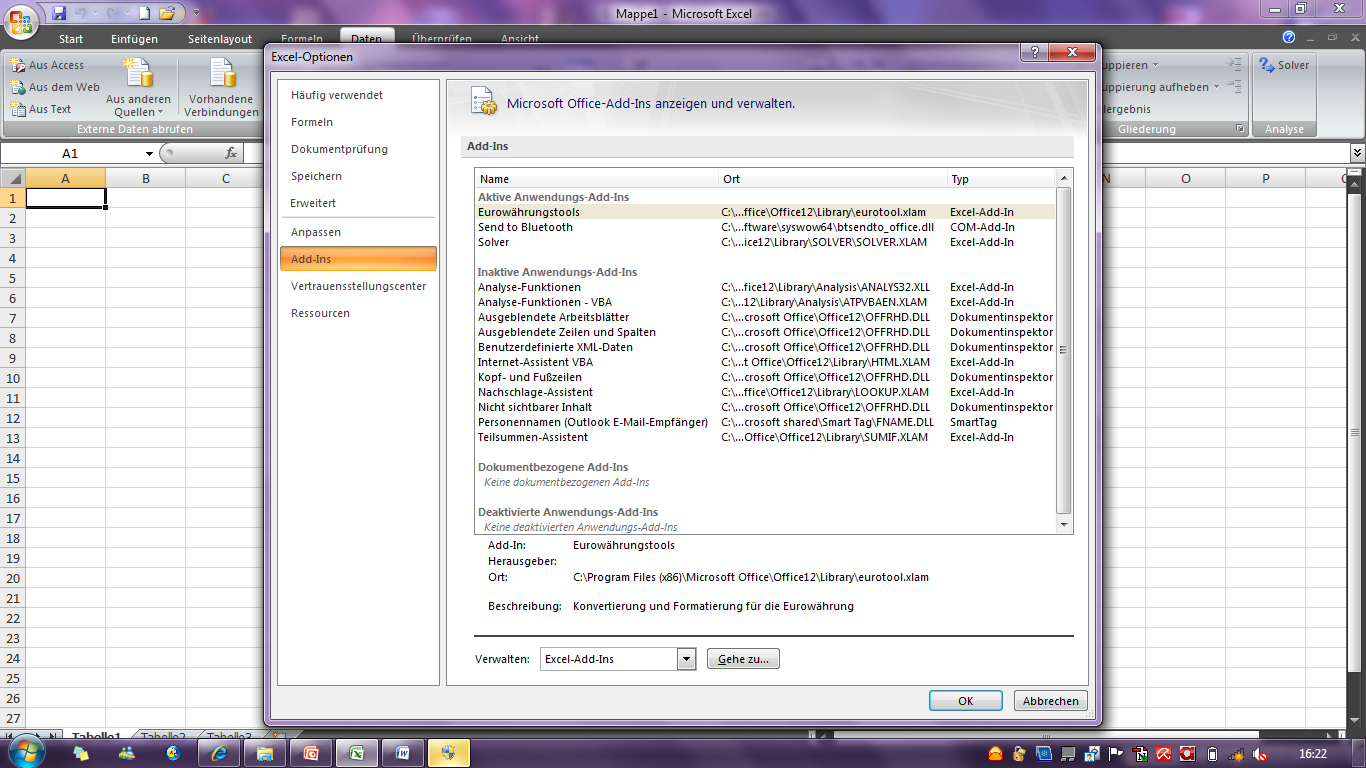 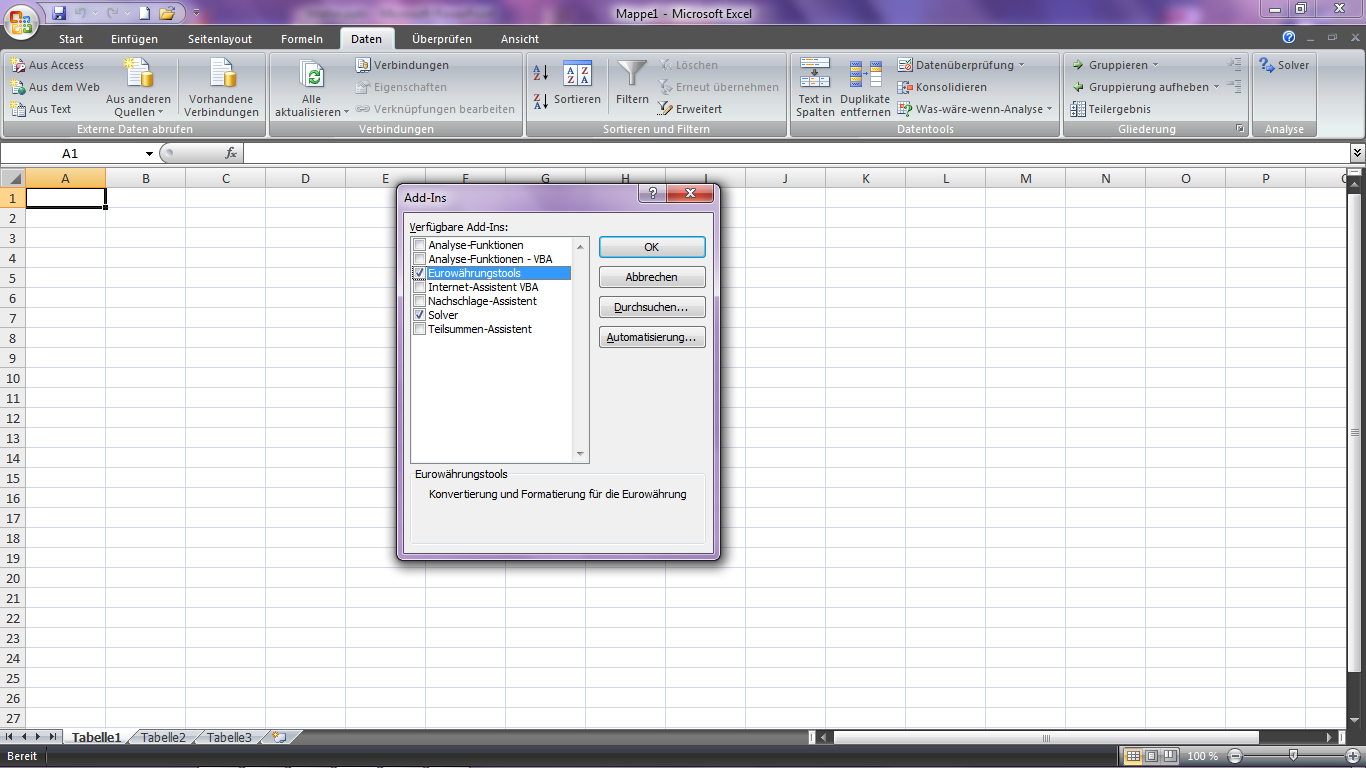 3.
4.
Den Solver benötigt man, um die Gleichungen zu lösen ( y=0, y‘=0, y‘‘=0). Hat man ihn einmal eingerichtet, findet man ihn im Registerblatt Daten.
Nullstellen (y = 0)
Die Zielzelle ist die Funktion y (2. Spalte)
Der Wert ist auf 0 zu setzen
Die veränderbare Zelle ist die Zelle mit der Variablen x (1. Spalte)
Um die Nullstelle zu berechnen wird der Solver benötigt, wenn sie nicht gleich aus der 2. Spalte ersichtlich ist!
Extremstellen (y‘ = 0)
Die Zielzelle ist die 1.Ableitung (3. Spalte)
Der Wert ist wieder auf 0 zu setzen
Die veränderbare Zelle ist die Zelle mit der Variablen x (1. Spalte)
Bei der Berechnung der Extremstelle geht man ähnlich wie bei der Nullstelle vor. Diesmal muss aber die 3. Spalte 0 gesetzt werden!
Wendepunkte (y‘‘ = 0)
Die Zielzelle ist die 2.Ableitung (4. Spalte)
Der Wert ist wieder auf 0 zu setzen
Die veränderbare Zelle ist die Zelle mit der Variablen x (1. Spalte)
Bei der Berechnung der Wendepunkte geht man ähnlich wie bei der Nullstelle vor. Diesmal muss aber die 4. Spalte 0 gesetzt werden!
Tipps!
Nullstellen, Extremstellen und Wendepunkte kann man gut erkennen, da in der Tabelle immer ein Übergang von einer positiven zu einer negativen Zahl oder umgekehrt stattfindet. Man sollte immer auf die Vorzeichen schauen!
Zahlen wie 24 schreibt man in Excel 2^4.
Wurzel wie          schreibt man 16^(1/4).
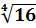 Wenn die 2. Ableitung bei einer Extremstelle positiv ist, ist es ein Minimum. Wenn die 2. Ableitung negativ ist, ist es ein Maximum. Wenn die 1. und 2. Ableitung 0 ergeben, handelt es sich um einen Sattelpunkt!
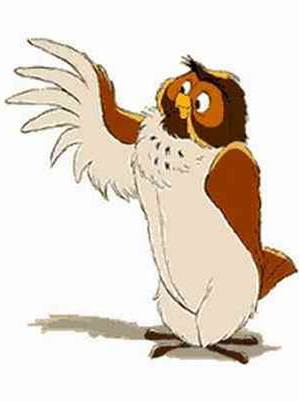 Ende
Das war die Einführung, wie man in Excel eine Kurvendiskussion rechnen kann!
Gutes Gelingen ;D